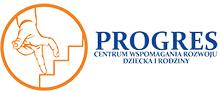 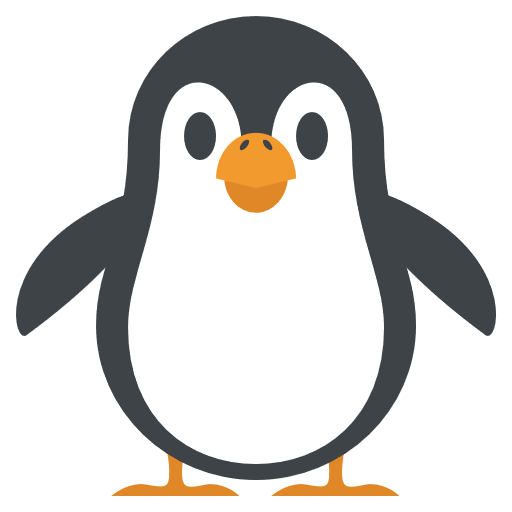 CZYTANIE Z EMOTKAMI ZWIERZĄTKAMI
Sylwia Teklińska
BOLO MA MAPY.
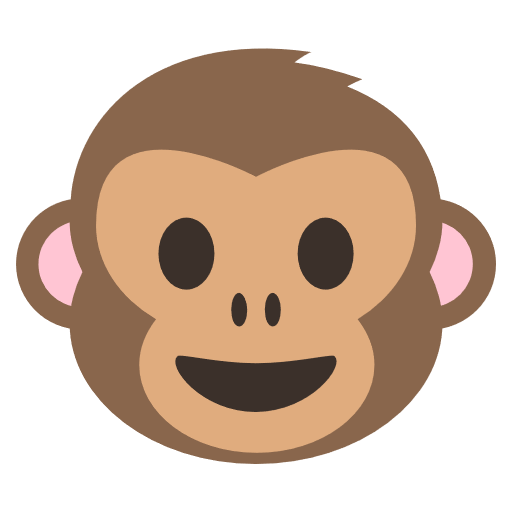 OLA LUBI PUFY.
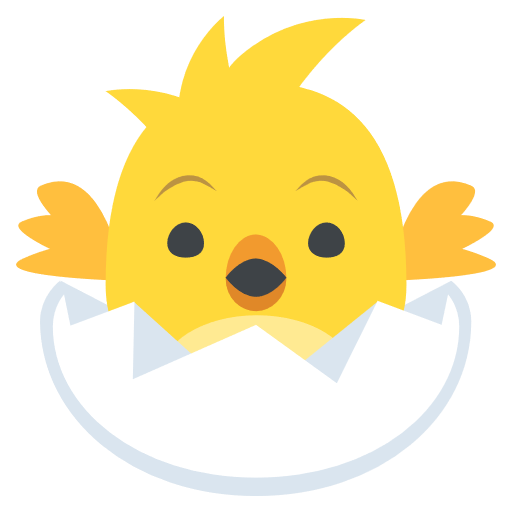 ELA MÓWI PAPA.
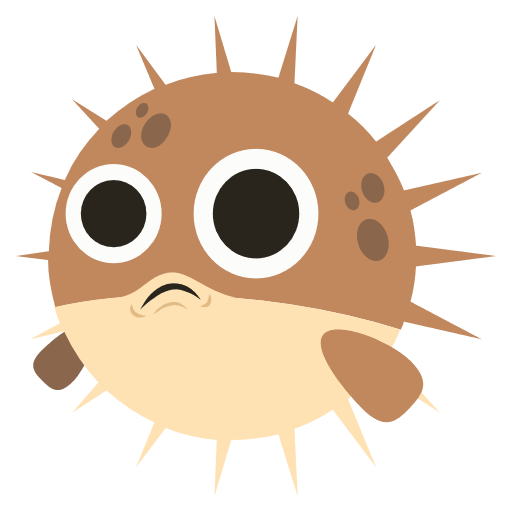 MAMO, BOLI!
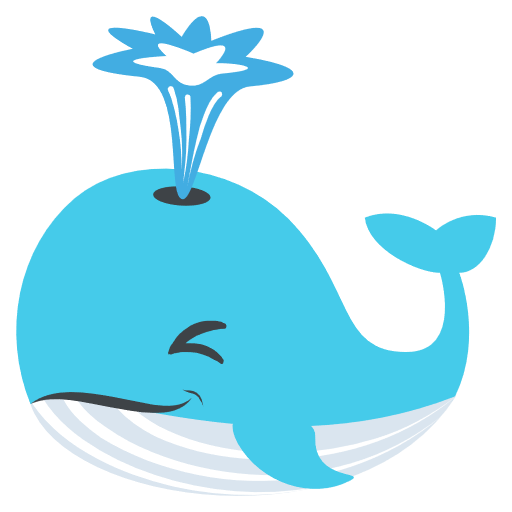 ALA LEPI.
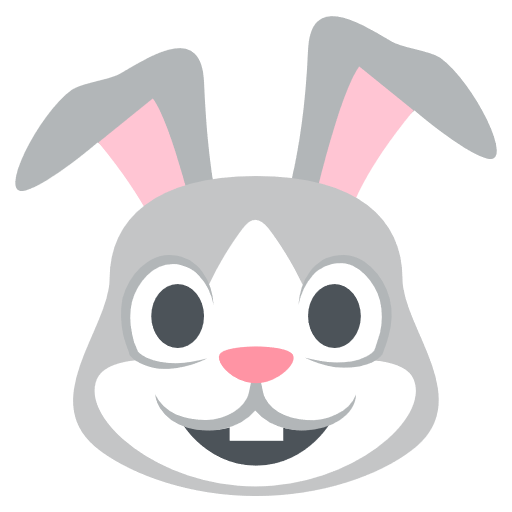 BABA LUBI BALE.
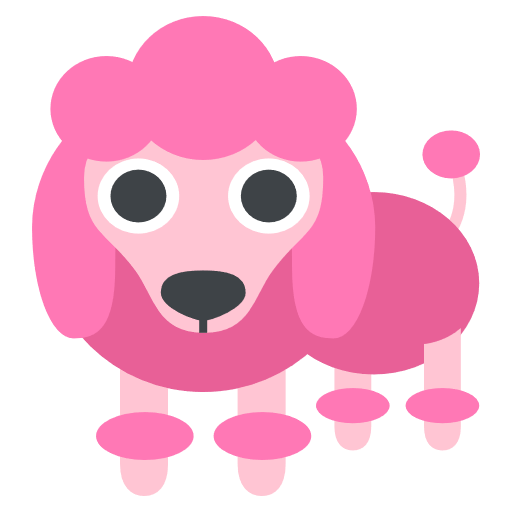